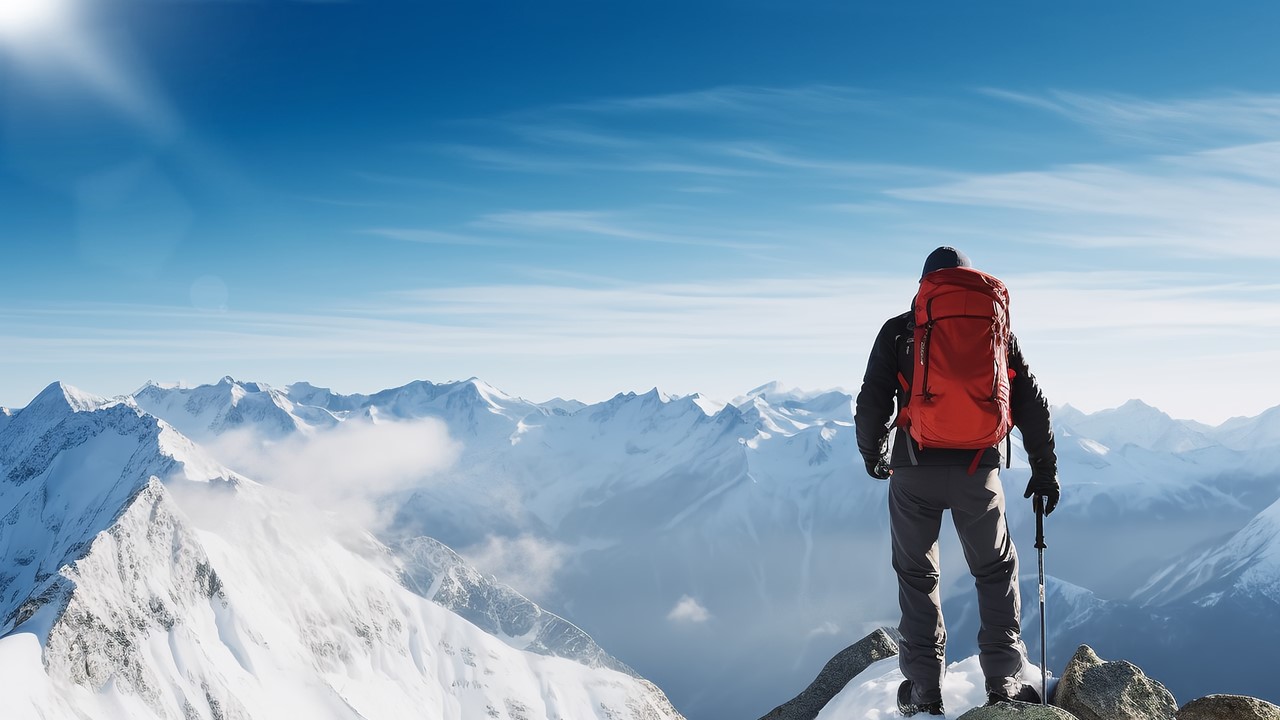 LOGO
FREE PPT TEMPLATES
—— Insert the Subtitle of Your Presentation
Report ：freeppt7.com
XX.XX.20XX
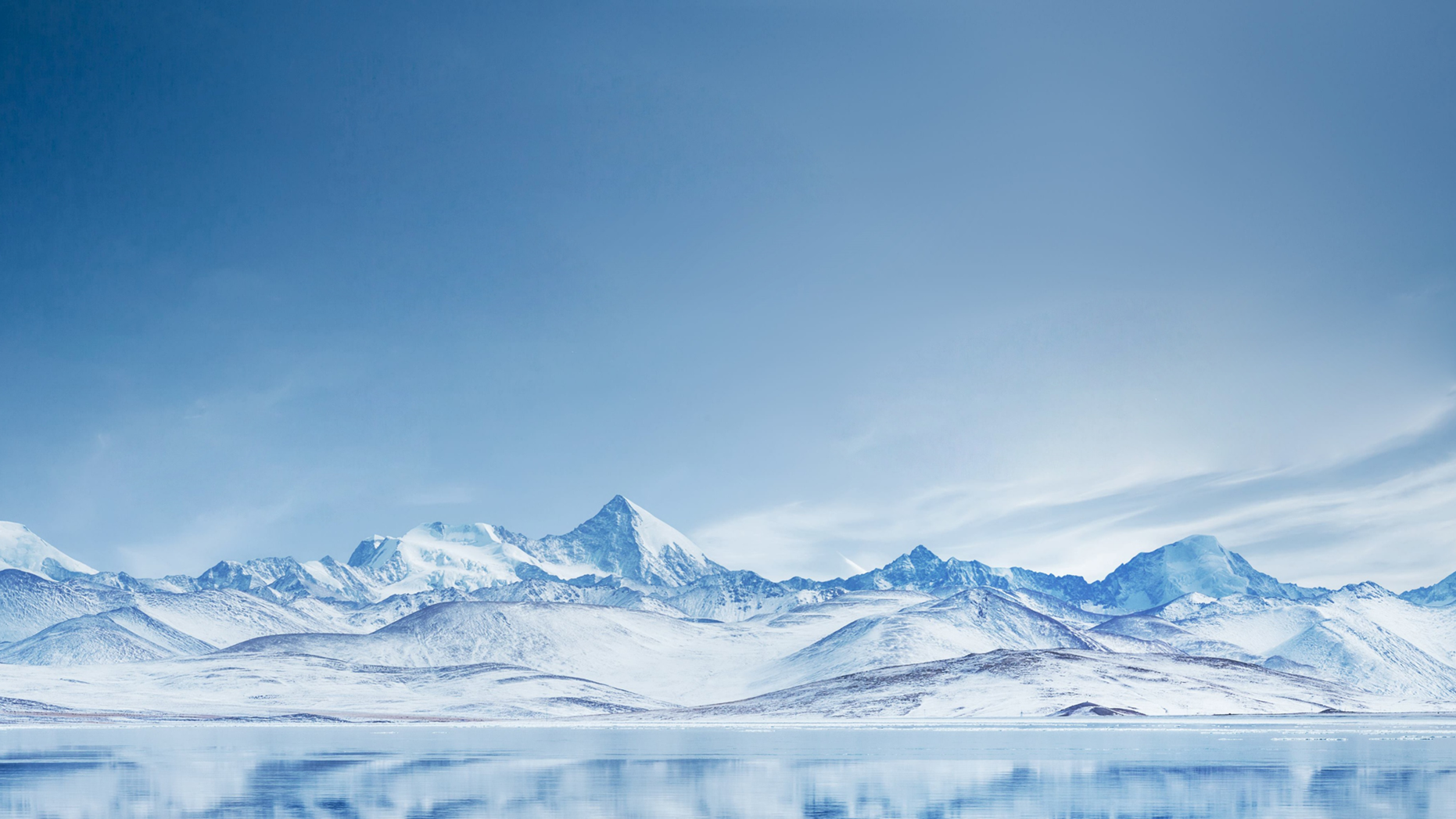 PPT下载 http://www.freeppt7.com/xiazai/
CONTENTS
01
02
03
04
Add title text
Please add your title here.
Add title text
Please add your title here.
Add title text
Please add your title here.
Add title text
Please add your title here.
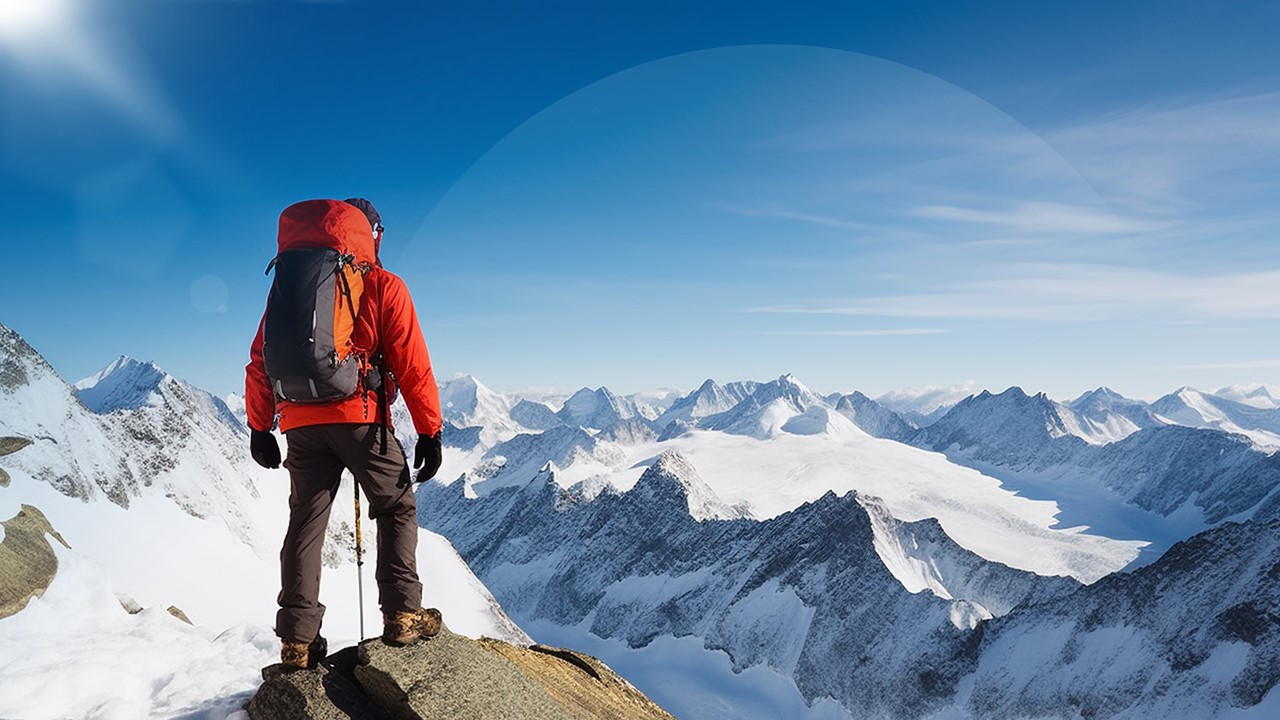 01
Add title text
Please click here to add appropriate text to explain, you can directly copy and paste the text content.
[Speaker Notes: Template from: https://www.freeppt7.com/]
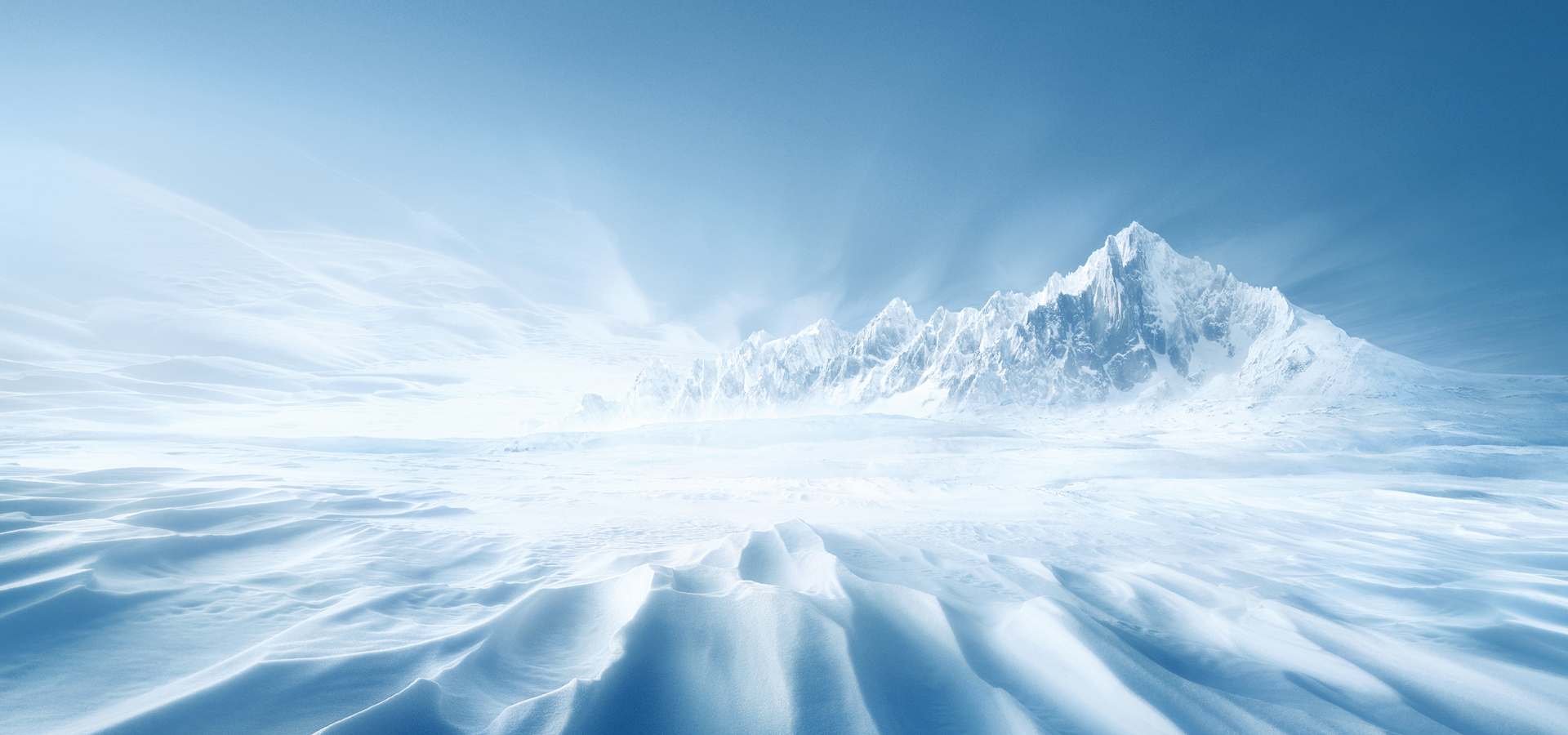 Add title text
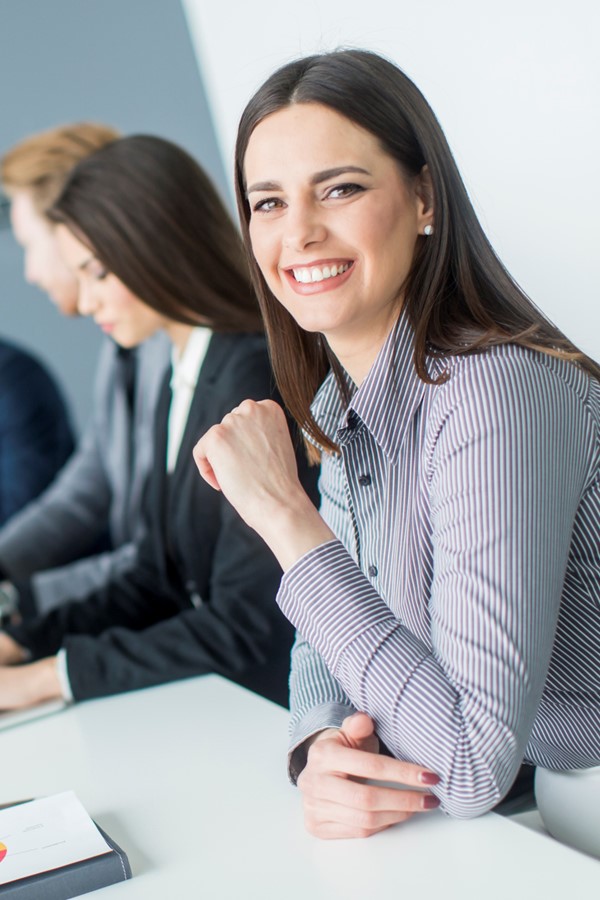 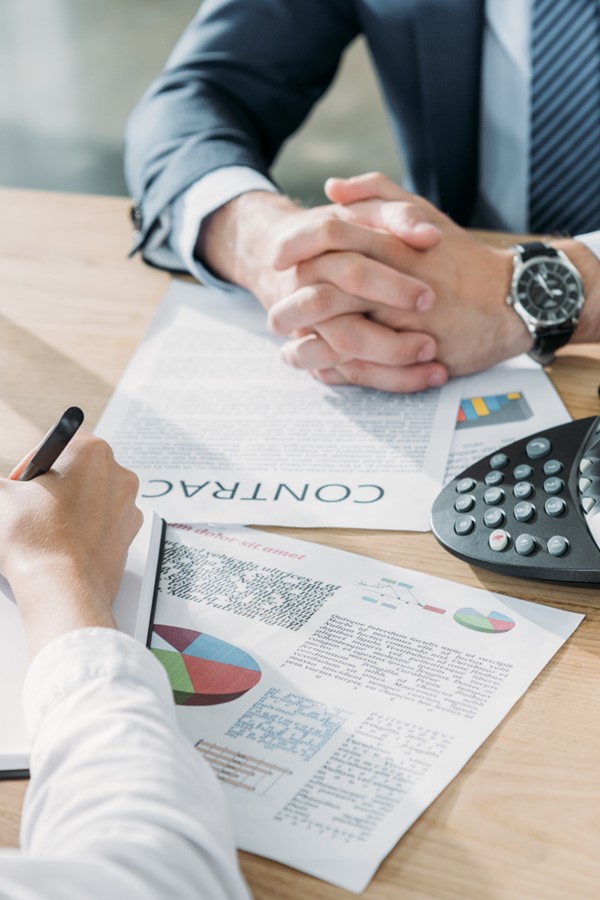 Add title text
Click here to add text content, such as keywords, some brief introductions, etc.
Add title
Add title
Click here to add text content, such as keywords, some brief introductions, etc.
Click here to add text content, such as keywords, some brief introductions, etc.
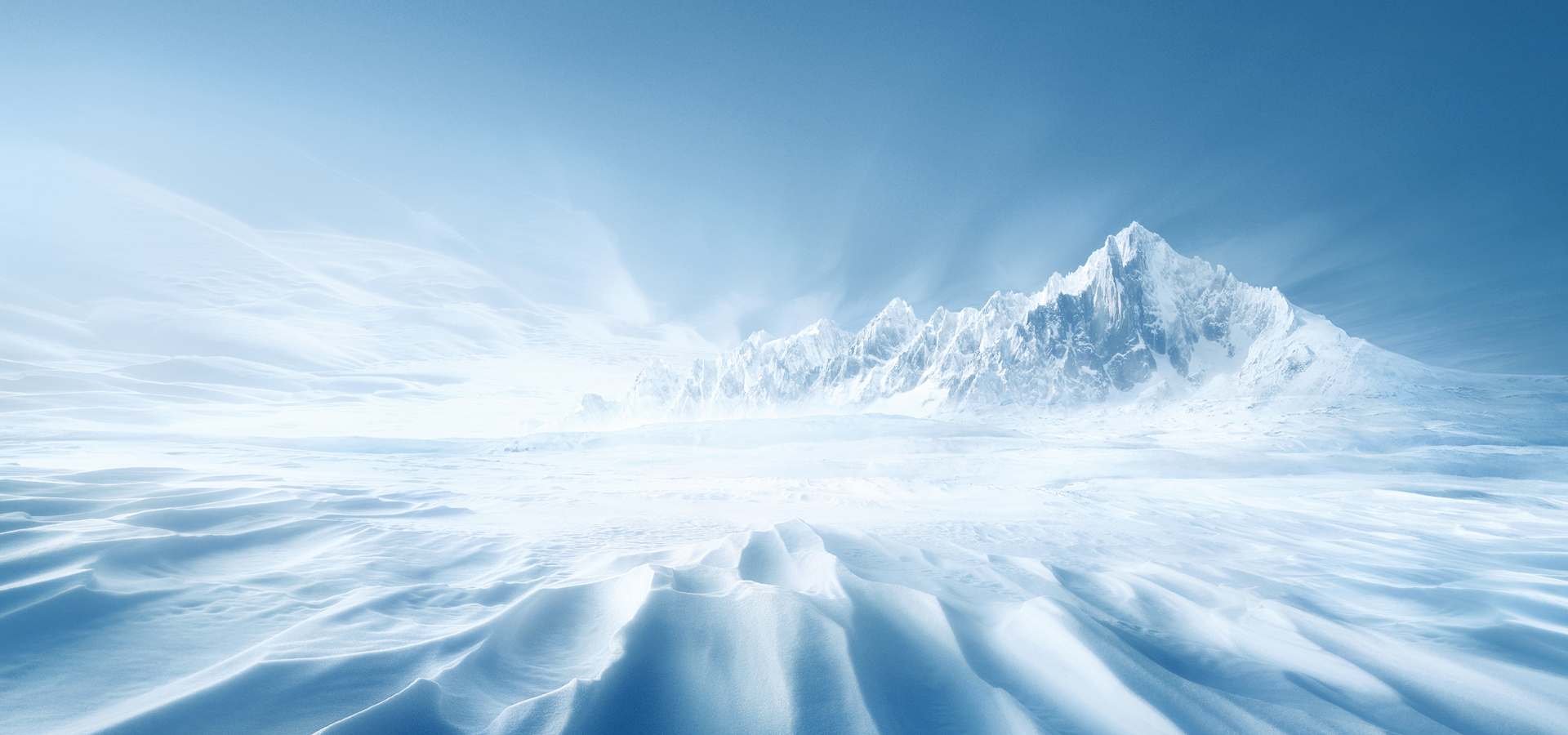 Add title text
04
01
02
03
Add title
Click here to add text content, such as keywords, some brief introductions, etc.
Add title
Click here to add text content, such as keywords, some brief introductions, etc.
Add title
Click here to add text content, such as keywords, some brief introductions, etc.
Add title
Click here to add text content, such as keywords, some brief introductions, etc.
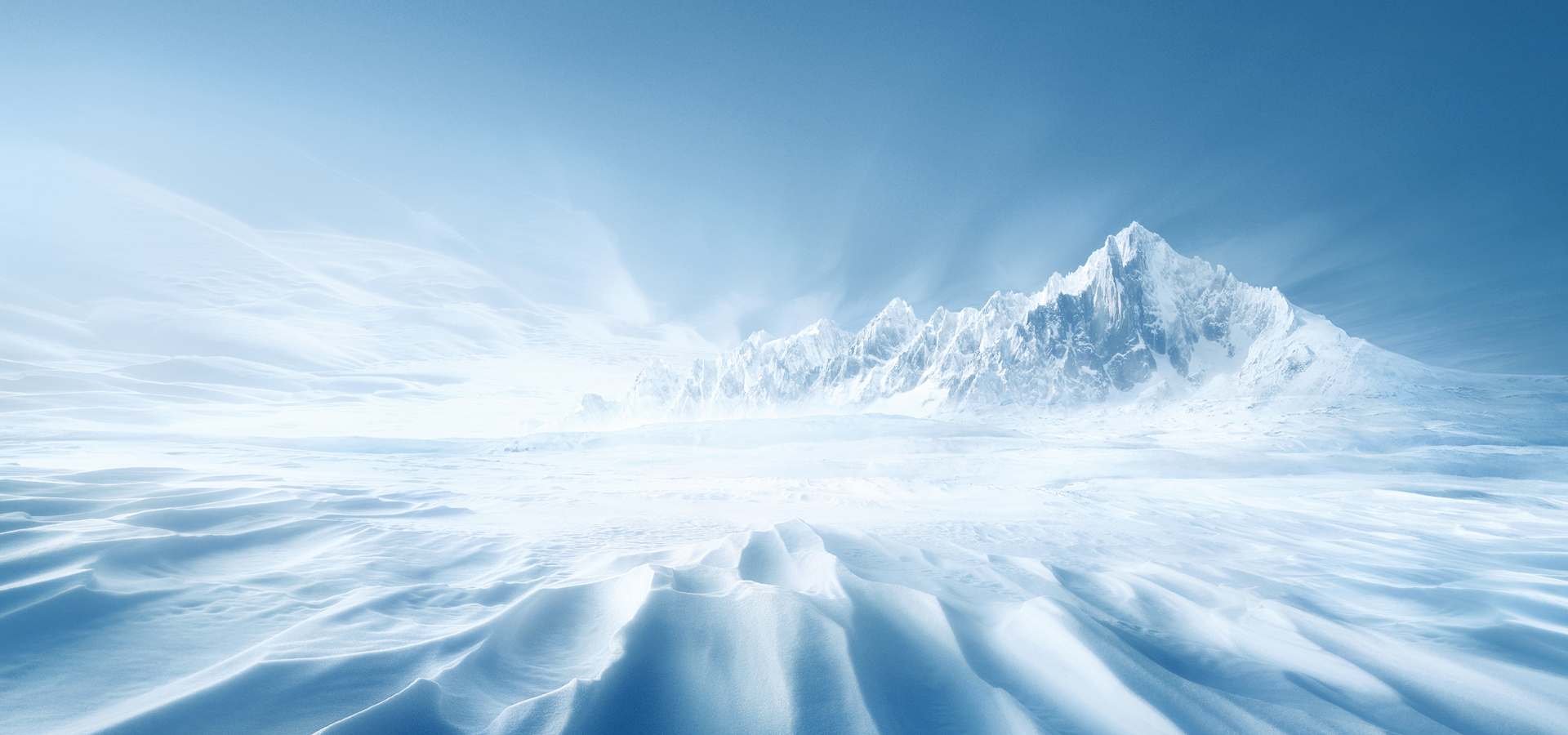 Add title text
01
Add title
Add title
Click here to add text content, such as keywords, some brief introductions, etc.
Click here to add text content, such as keywords, some brief introductions, etc.
04
02
03
Add title
Add title
Click here to add text content, such as keywords, some brief introductions, etc.
Click here to add text content, such as keywords, some brief introductions, etc.
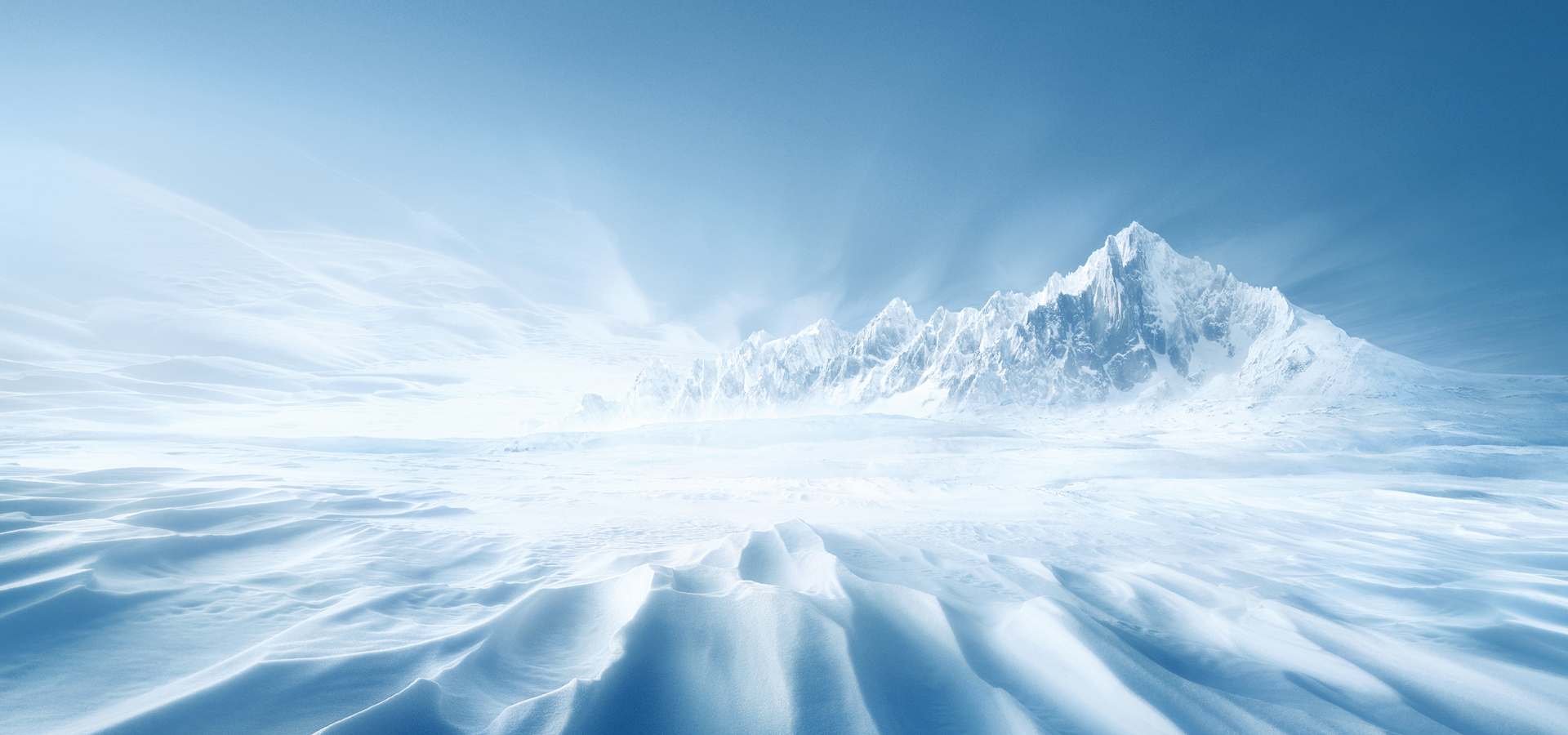 Add title text
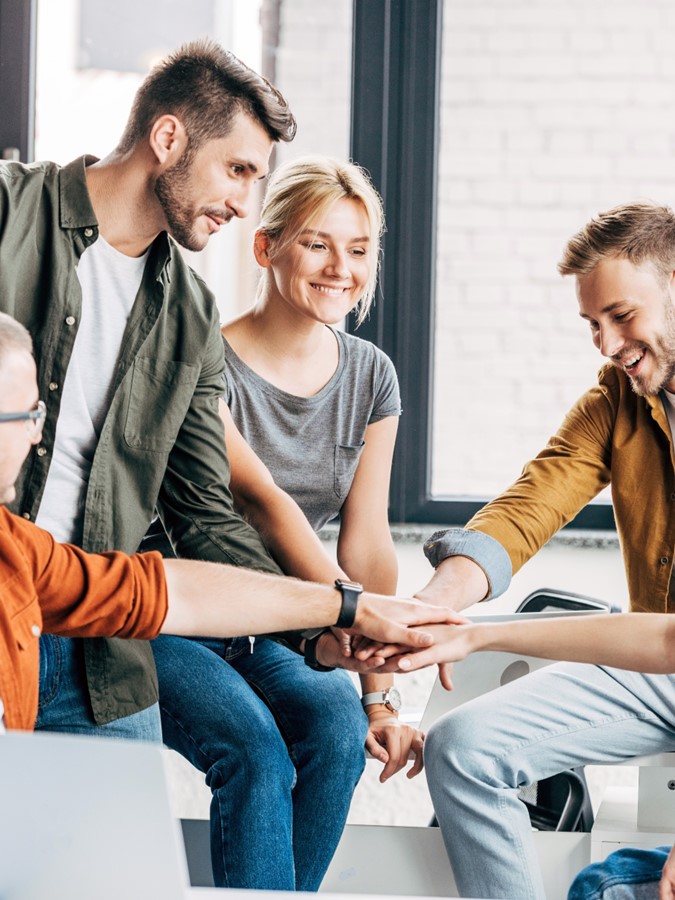 Add title
Add title
Add title
Click here to add text content, such as keywords, some brief introductions, etc.
Click here to add text content, such as keywords, some brief introductions, etc.
Click here to add text content, such as keywords, some brief introductions, etc.
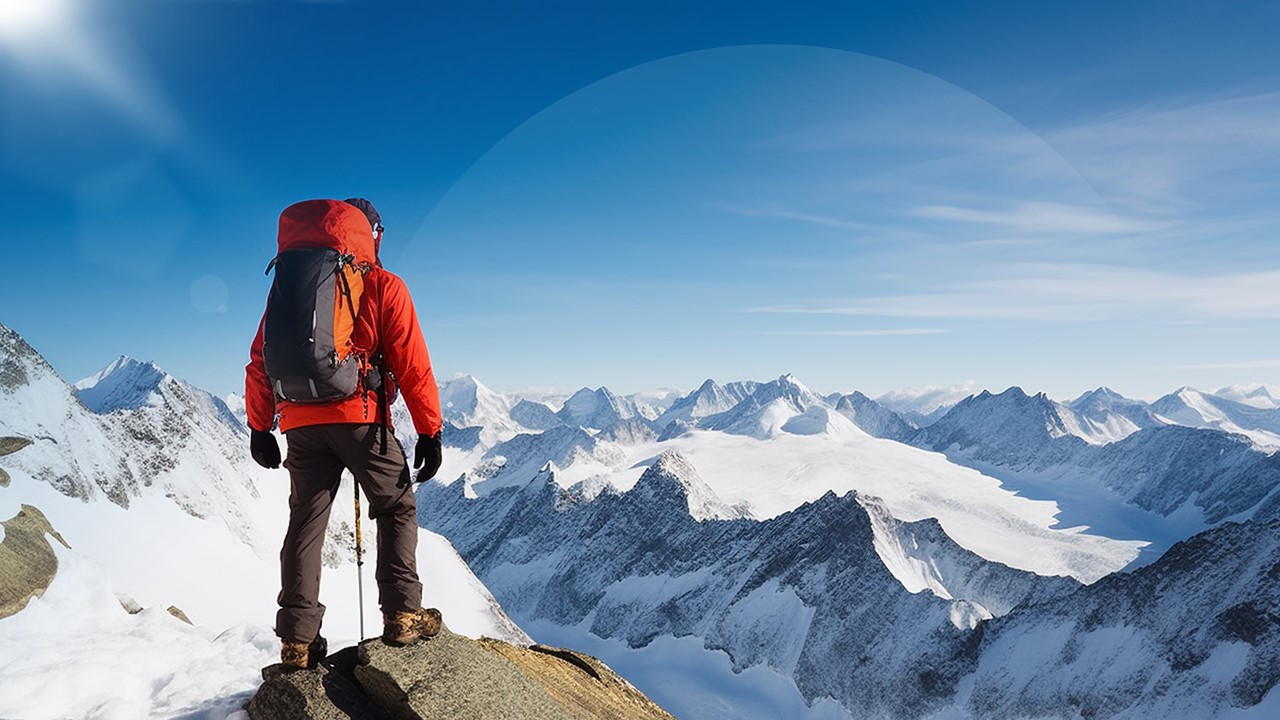 02
Add title text
Please click here to add appropriate text to explain, you can directly copy and paste the text content.
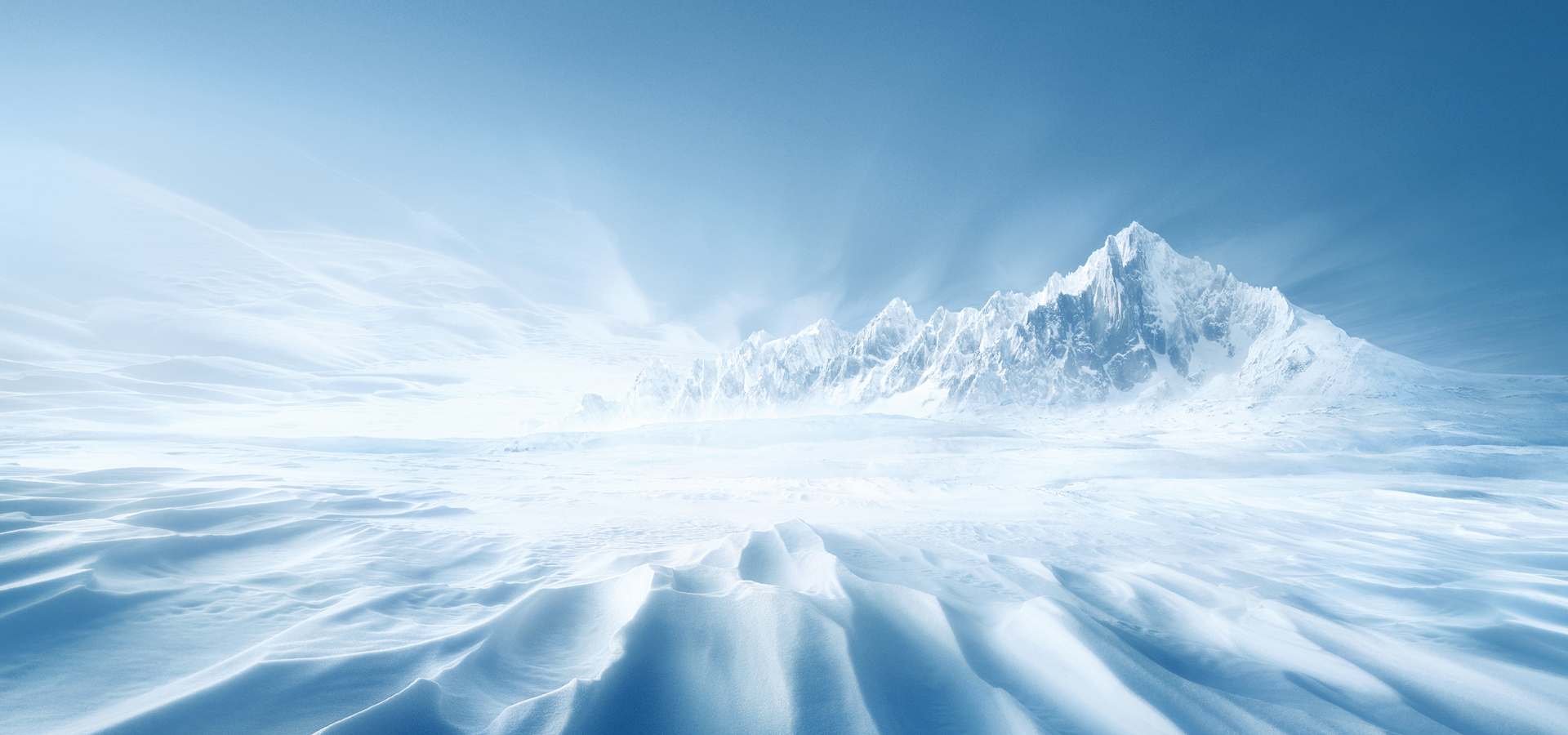 Add title text
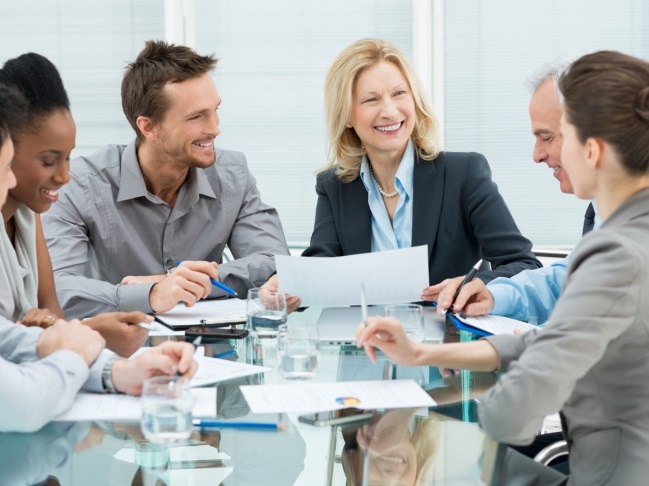 Add title
Add title
Add title
Add title
Click here to add content, content to match the title.
A
B
C
Click here to add text content, such as keywords, some brief introductions, etc.
Click here to add text content, such as keywords, some brief introductions, etc.
Click here to add text content, such as keywords, some brief introductions, etc.
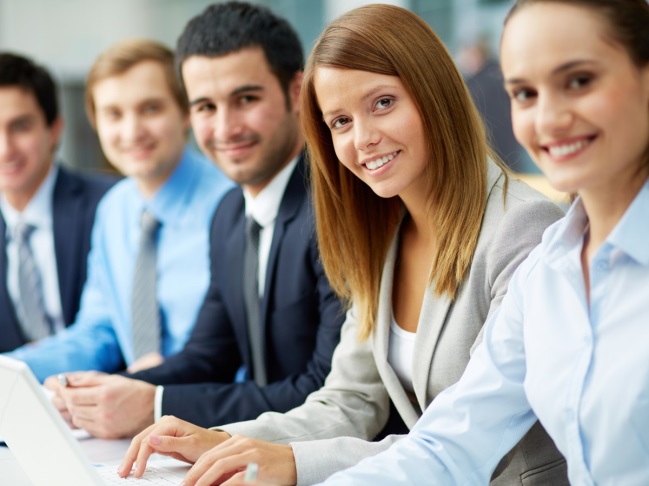 Add title
Click here to add content, content to match the title.
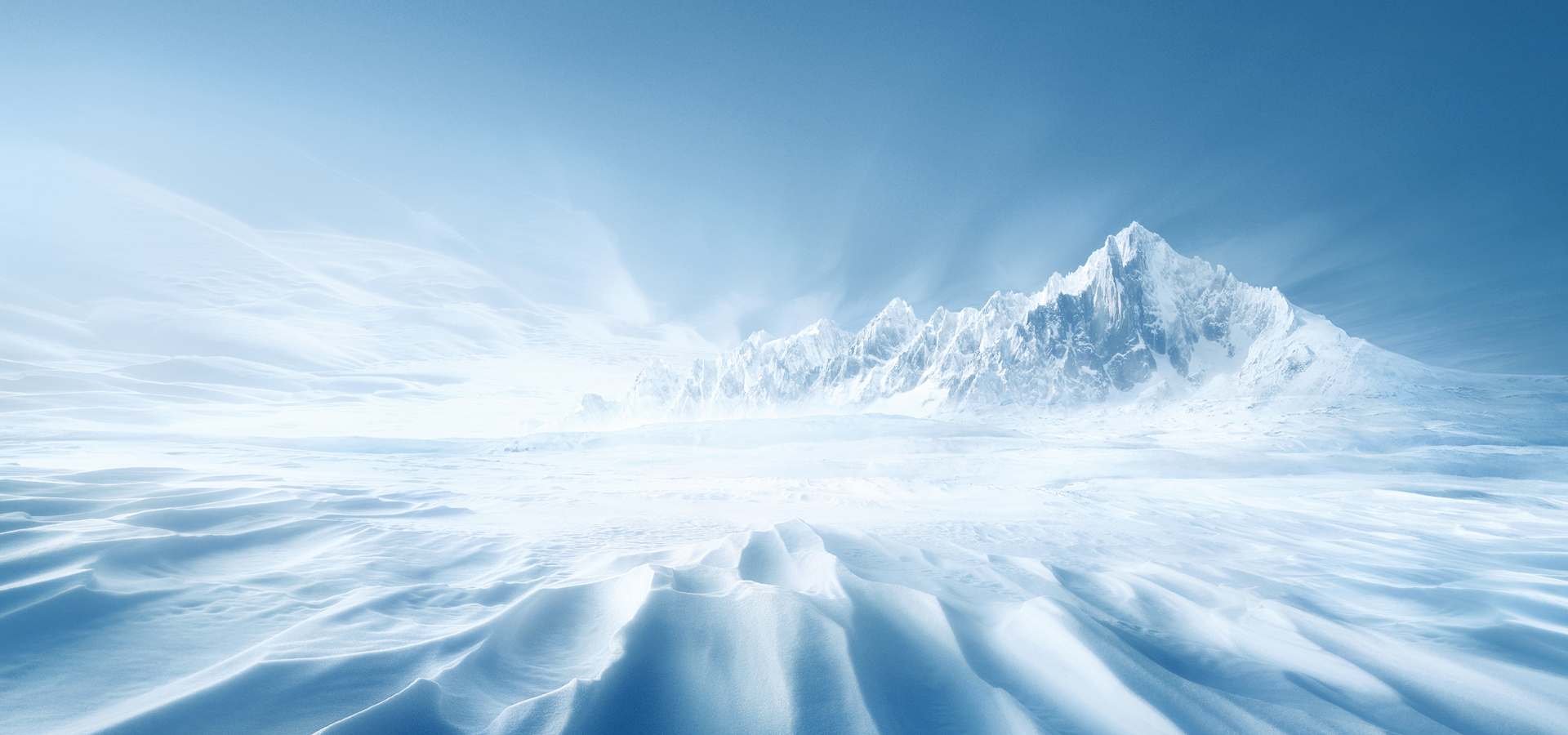 Add title text
Add title
Add title
Add title
Click here to add text content, such as keywords, some brief introductions, etc.
Click here to add text content, such as keywords, some brief introductions, etc.
Add title
Add title
Click here to add text content, such as keywords, some brief introductions, etc.
Click here to add text content, such as keywords, some brief introductions, etc.
Add title
Add title
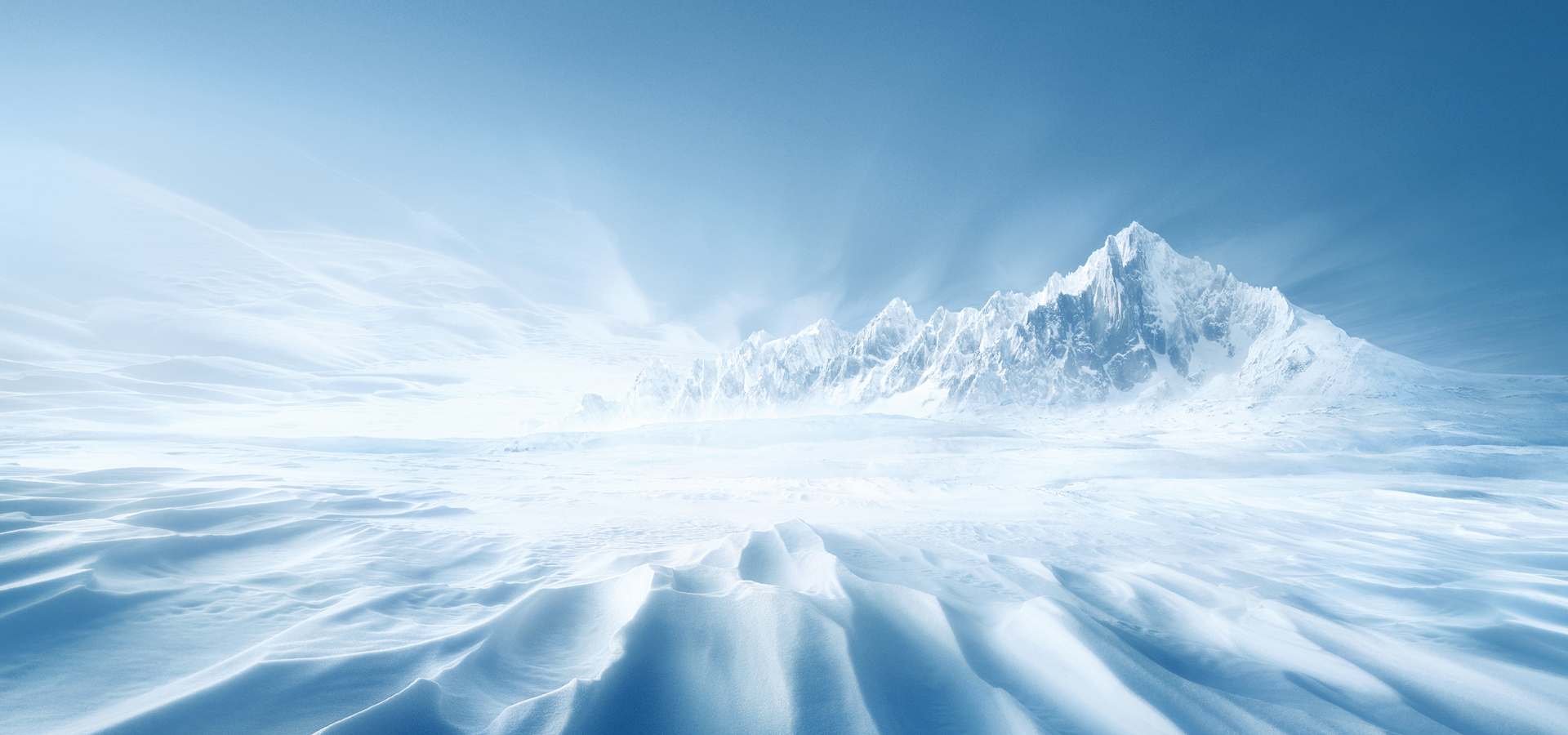 Add title text
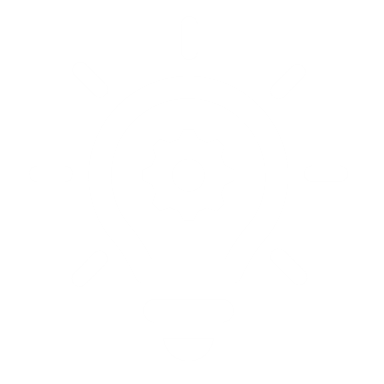 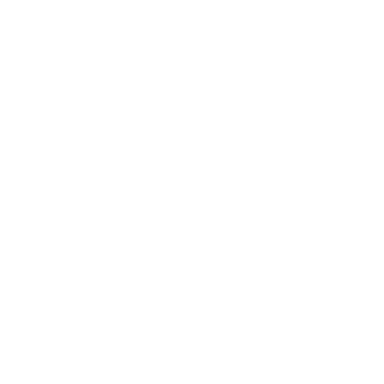 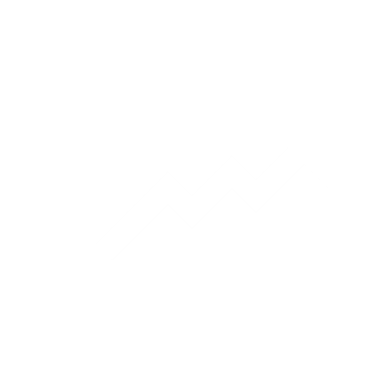 35%
55%
80%
Add title
Click here to add content, content to match the title.
Add title
Click here to add content, content to match the title.
Add title
Click here to add content, content to match the title.
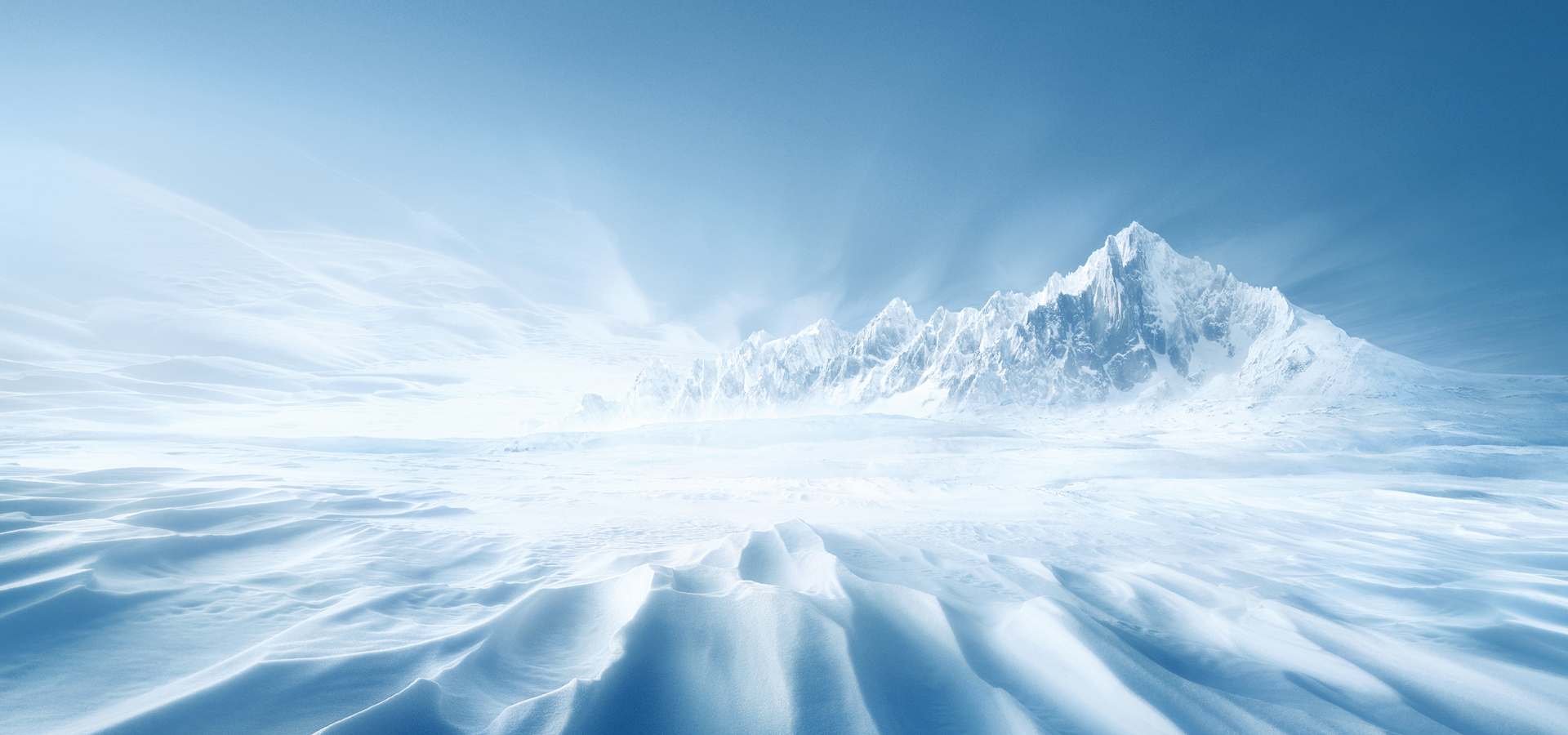 Add title text
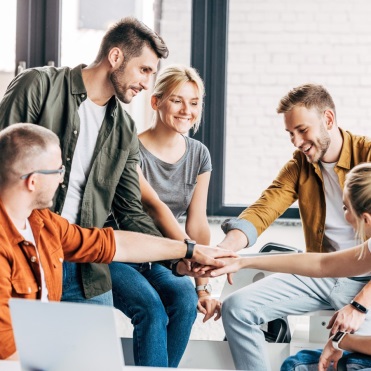 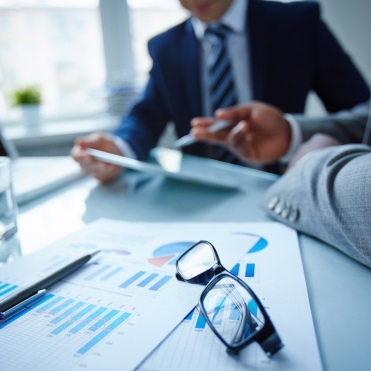 Add title
Click here to add content, content to match the title.
Add title
Click here to add content, content to match the title.
75 %
Add title
Add title
Click here to add content, content to match the title.
92 %
Add title
45 %
Add title
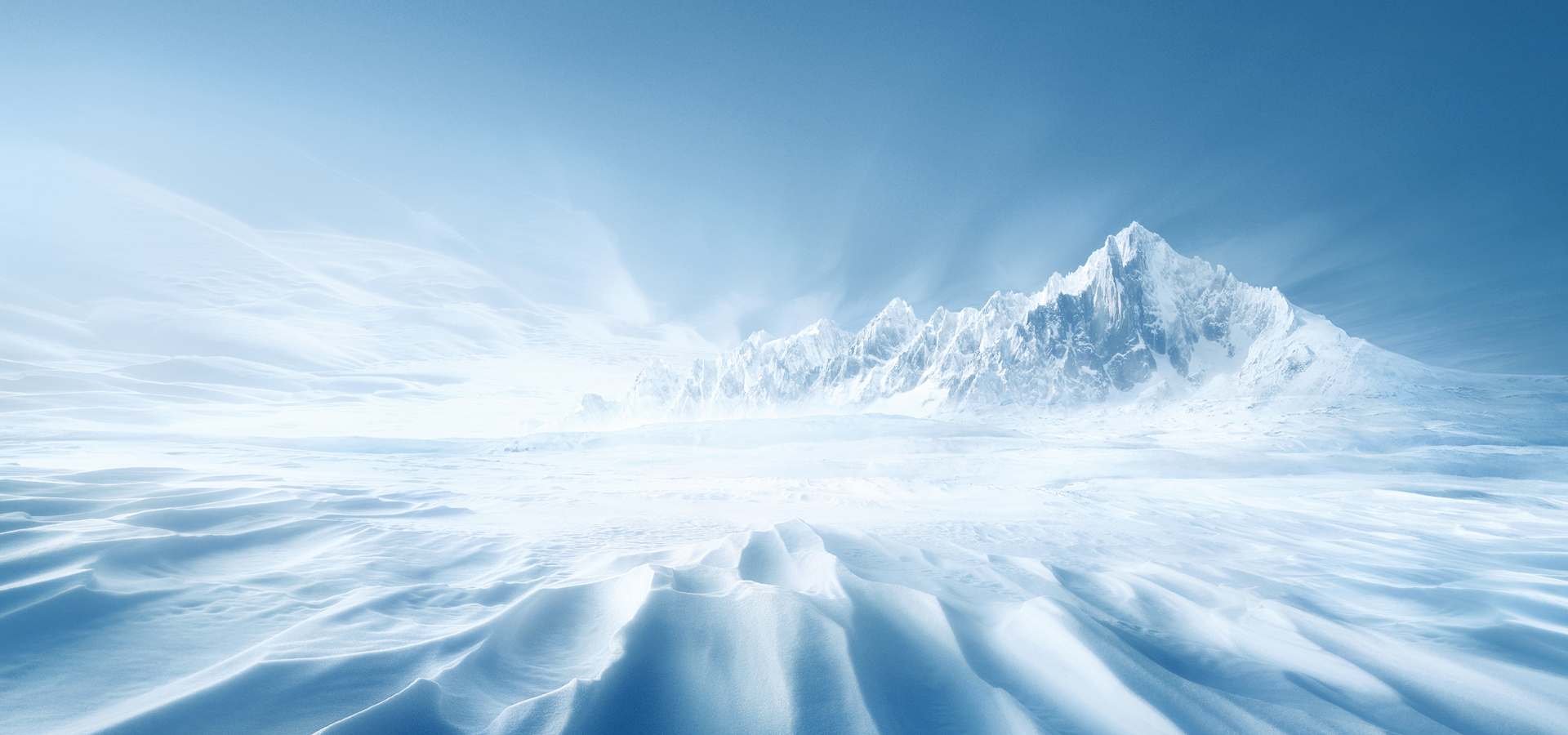 Add title text
Add title
Click here to add content, content to match the title.
Add title
Click here to add content, content to match the title.
23%
Add title
Click here to add content, content to match the title.
Add title
Click here to add content, content to match the title.
30%
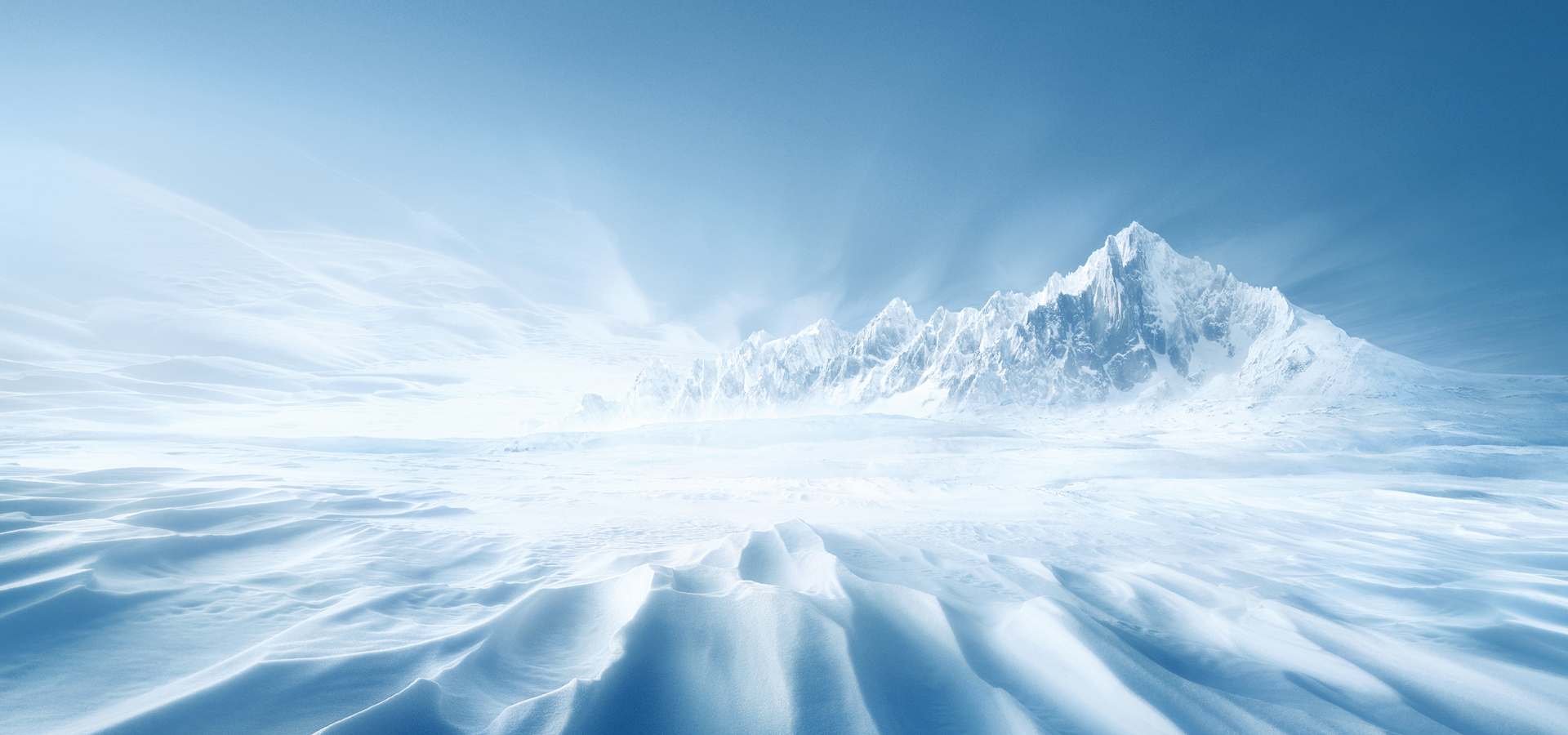 Add title text
Add title text
Add title text
Add title
Click here to add content, content to match the title. 

Click here to add content, content to match the title.
Click here to add content, content to match the title. 

Click here to add content, content to match the title.
Add title
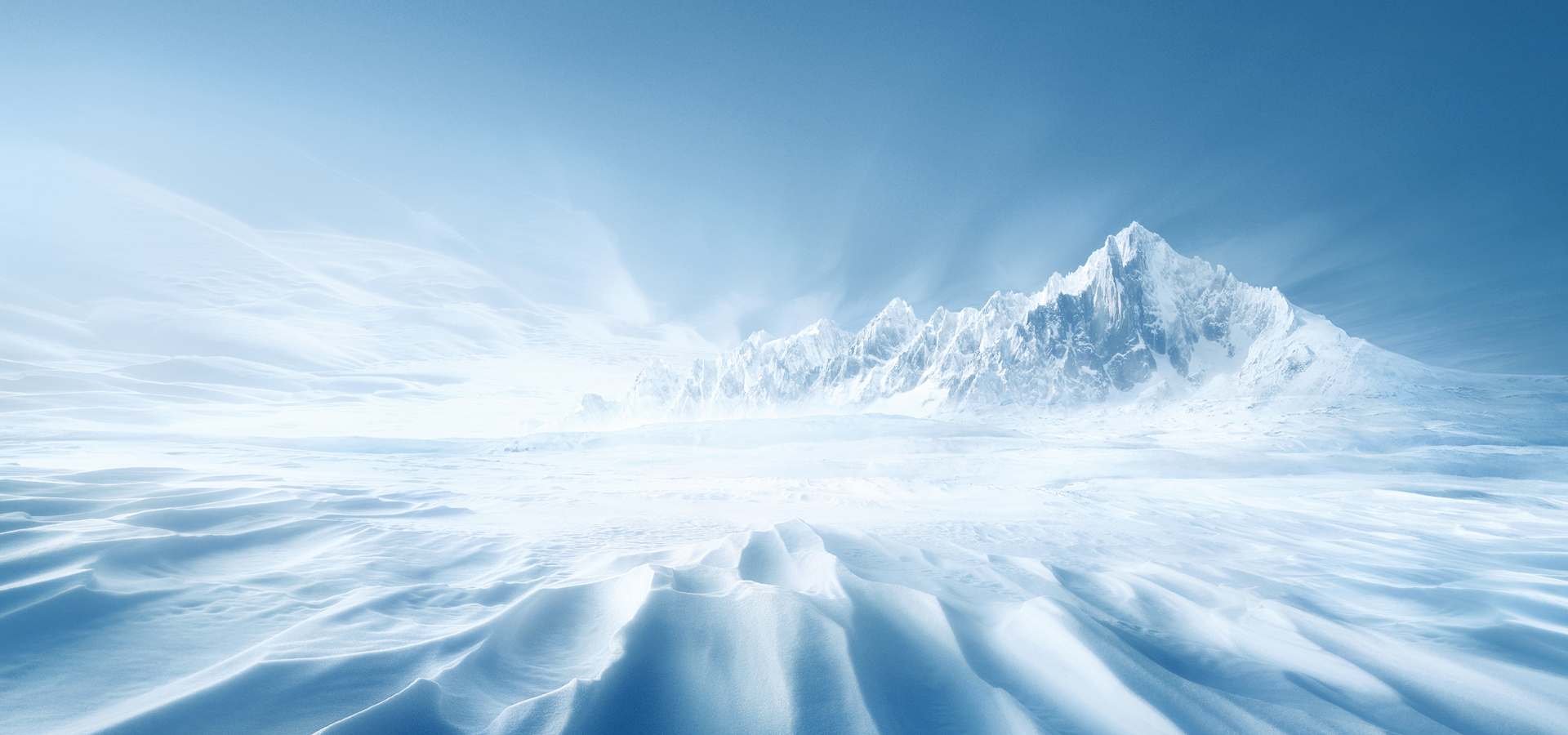 Add title text
Add title
Click here to add content, content to match the title.
Add title
Click here to add content, content to match the title.
Add title
Click here to add content, content to match the title.
Add title
Click here to add content, content to match the title.
Add title
Click here to add content, content to match the title.
Add title
Click here to add content, content to match the title.
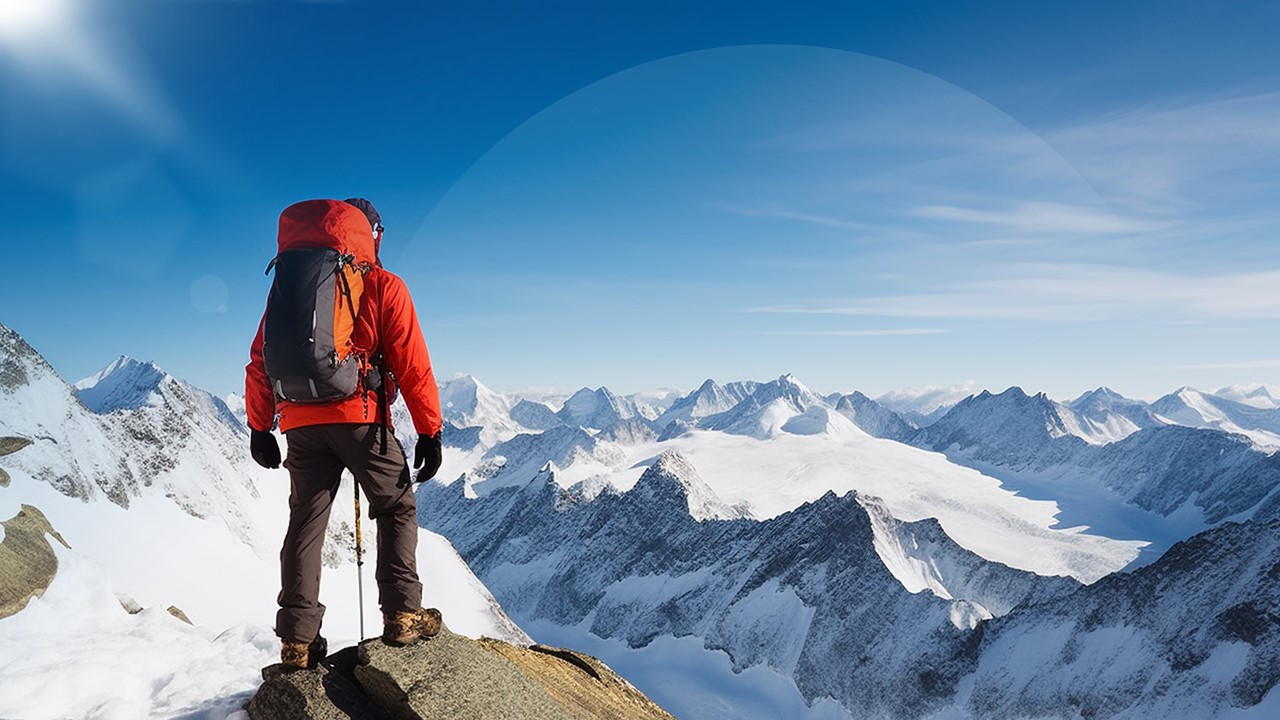 03
Add title text
Please click here to add appropriate text to explain, you can directly copy and paste the text content.
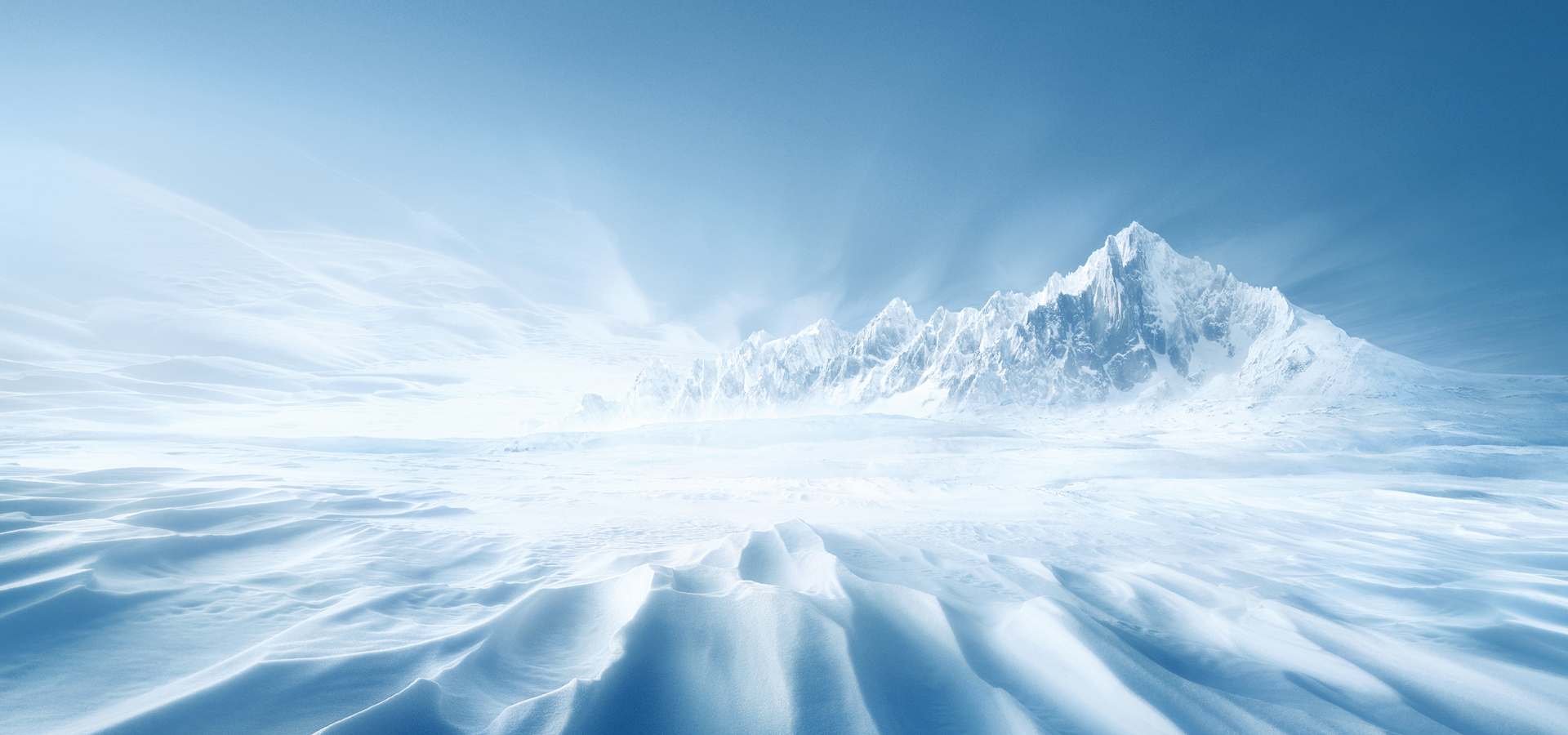 Add title text
Add title
Click here to add text content, such as keywords, some brief introductions, etc.
1
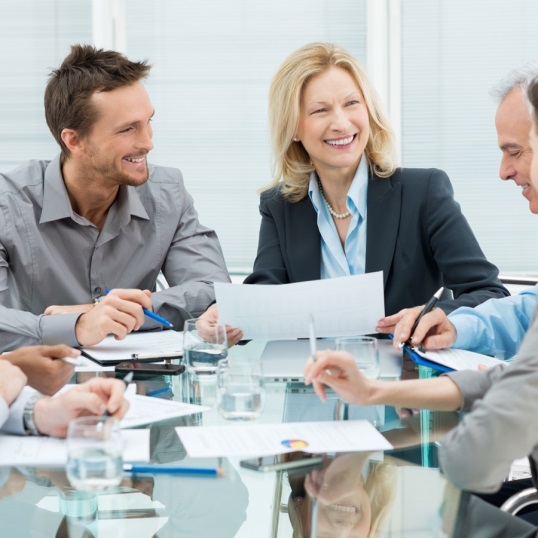 Add title
Click here to add text content, such as keywords, some brief introductions, etc.
2
Add title
Click here to add text content, such as keywords, some brief introductions, etc.
3
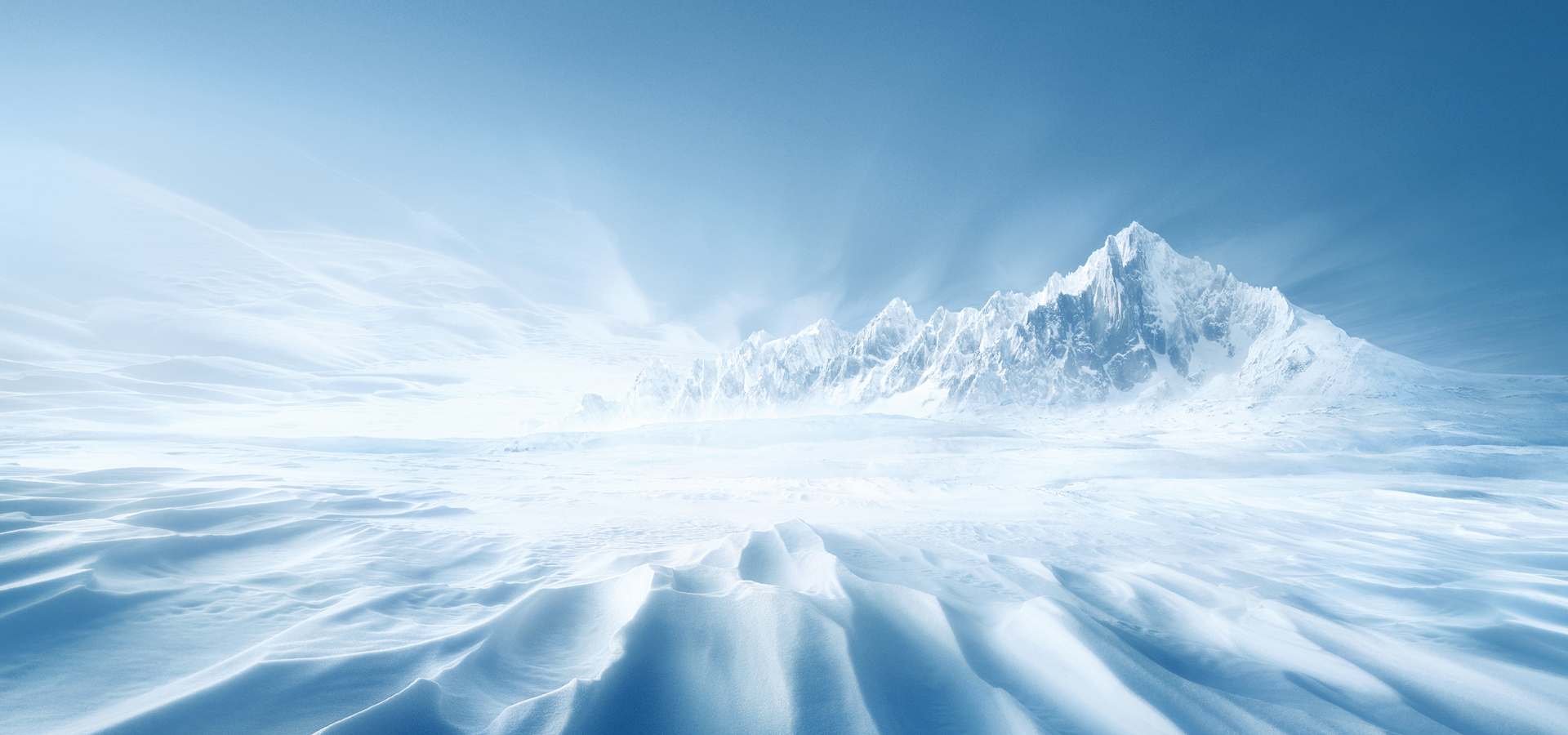 Add title text
Add title
Click here to add content, content to match the title.
Add title
Click here to add content, content to match the title.
Add title
Click here to add content, content to match the title.
Add title
Click here to add content, content to match the title.
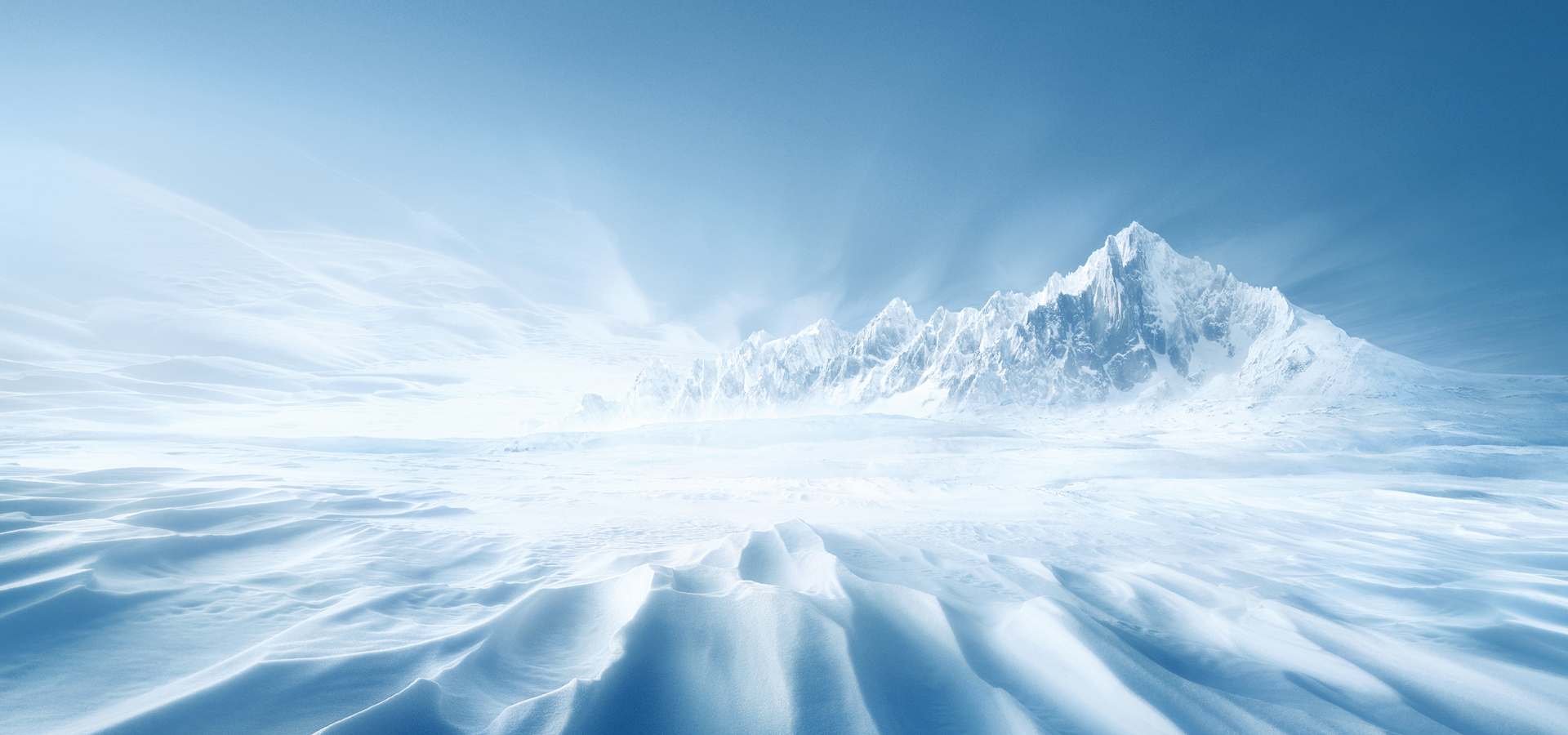 Add title text
Add title
Add title
Add title
Add title
Click here to add text content, such as keywords, some brief introductions, etc.
Click here to add text content, such as keywords, some brief introductions, etc.
Click here to add text content, such as keywords, some brief introductions, etc.
Click here to add text content, such as keywords, some brief introductions, etc.
A
B
D
C
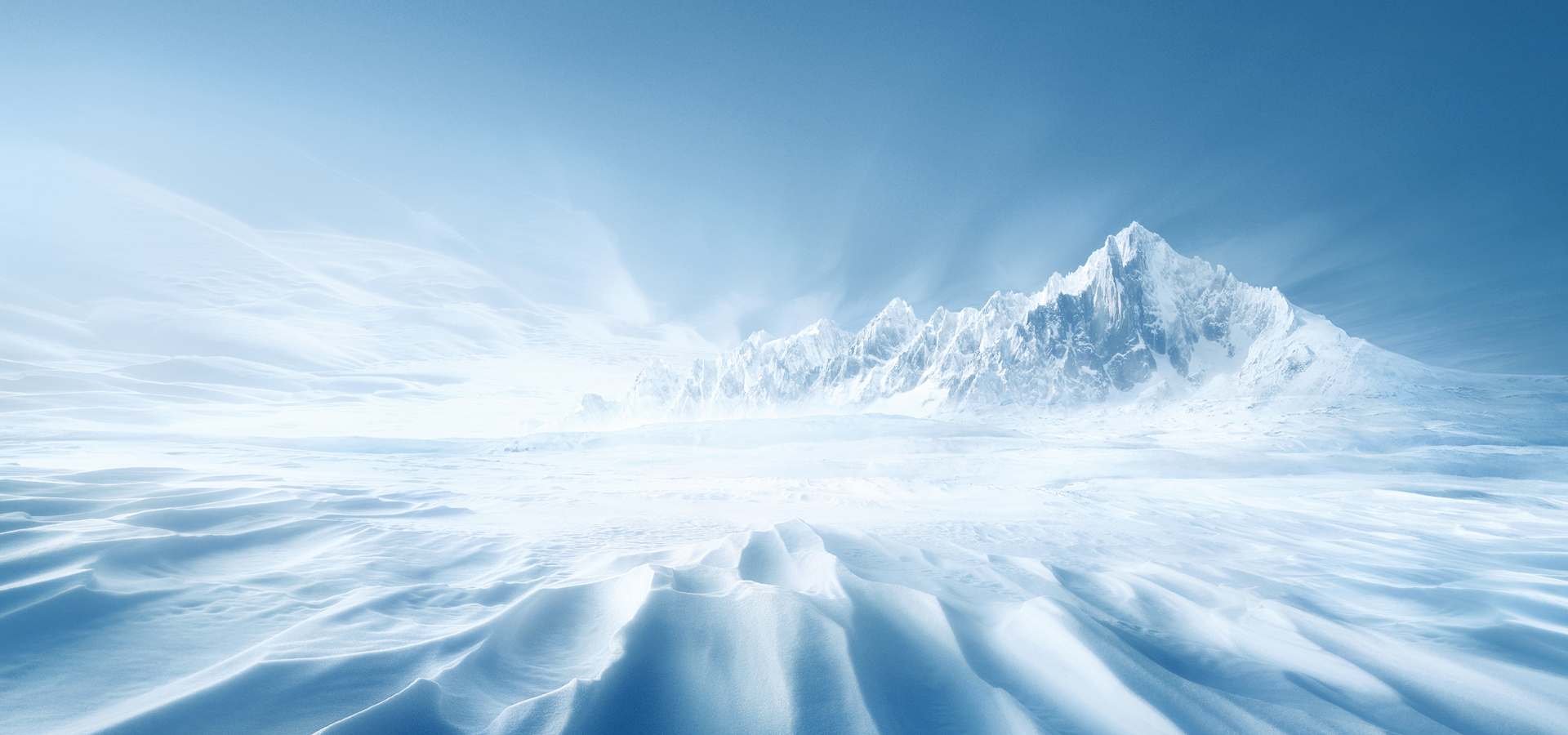 Add title text
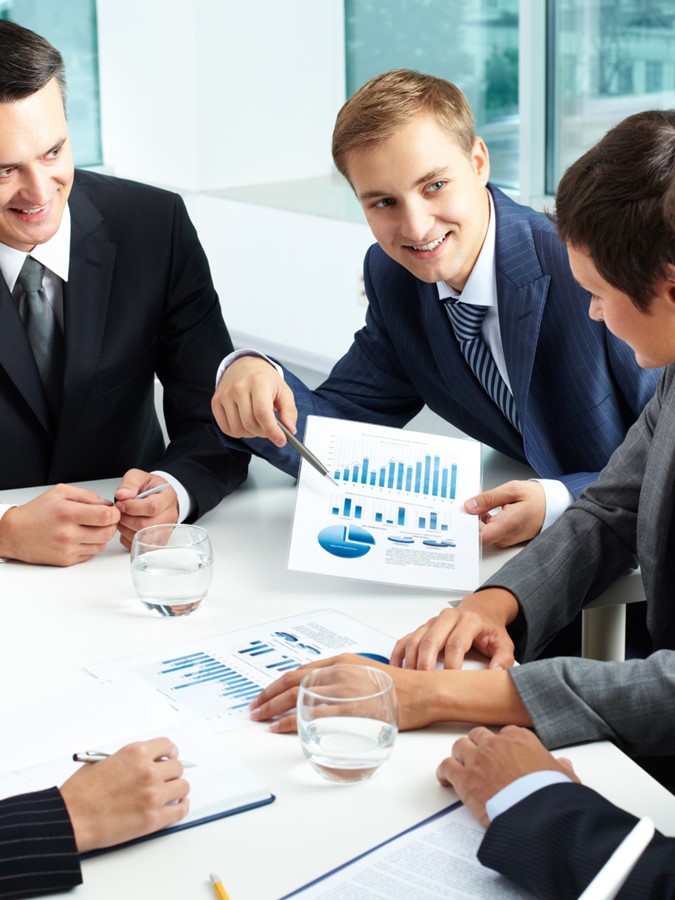 Add title
Click here to add text content, such as keywords, some brief introductions, etc.
Add title
Add title
Add title
Click here to add content, content to match the title.
Click here to add content, content to match the title.
Click here to add content, content to match the title.
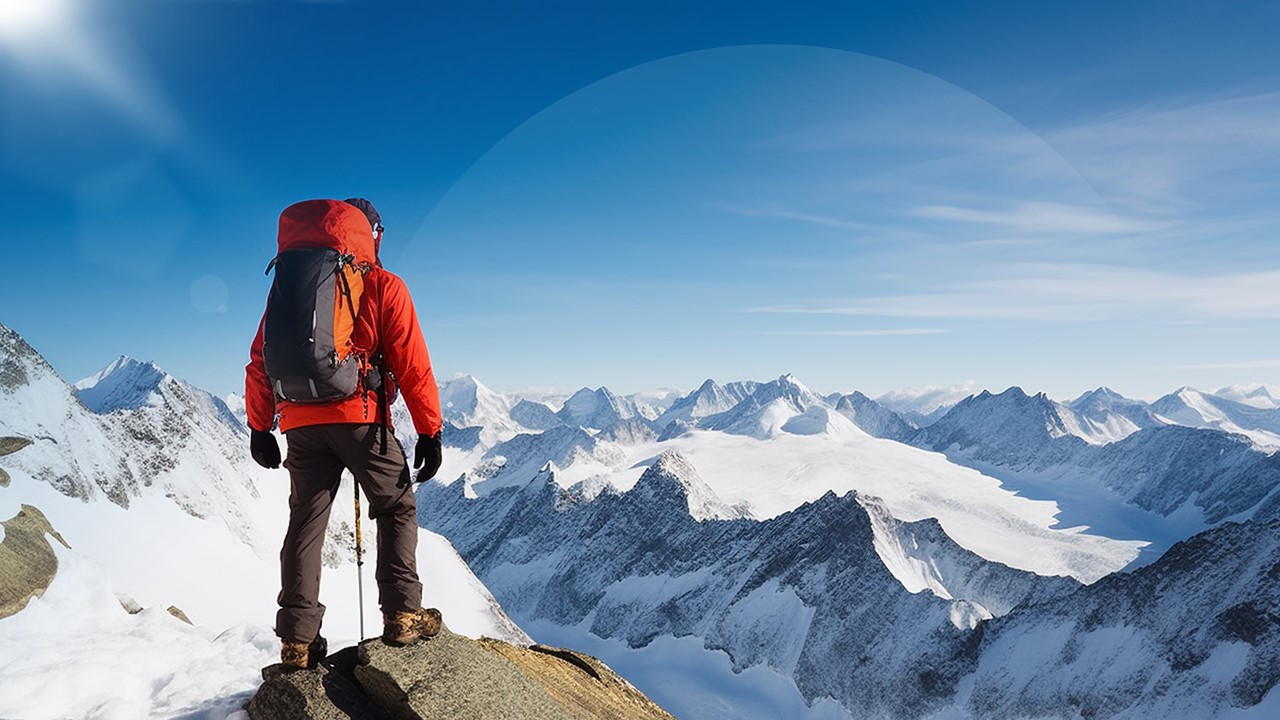 04
Add title text
Please click here to add appropriate text to explain, you can directly copy and paste the text content.
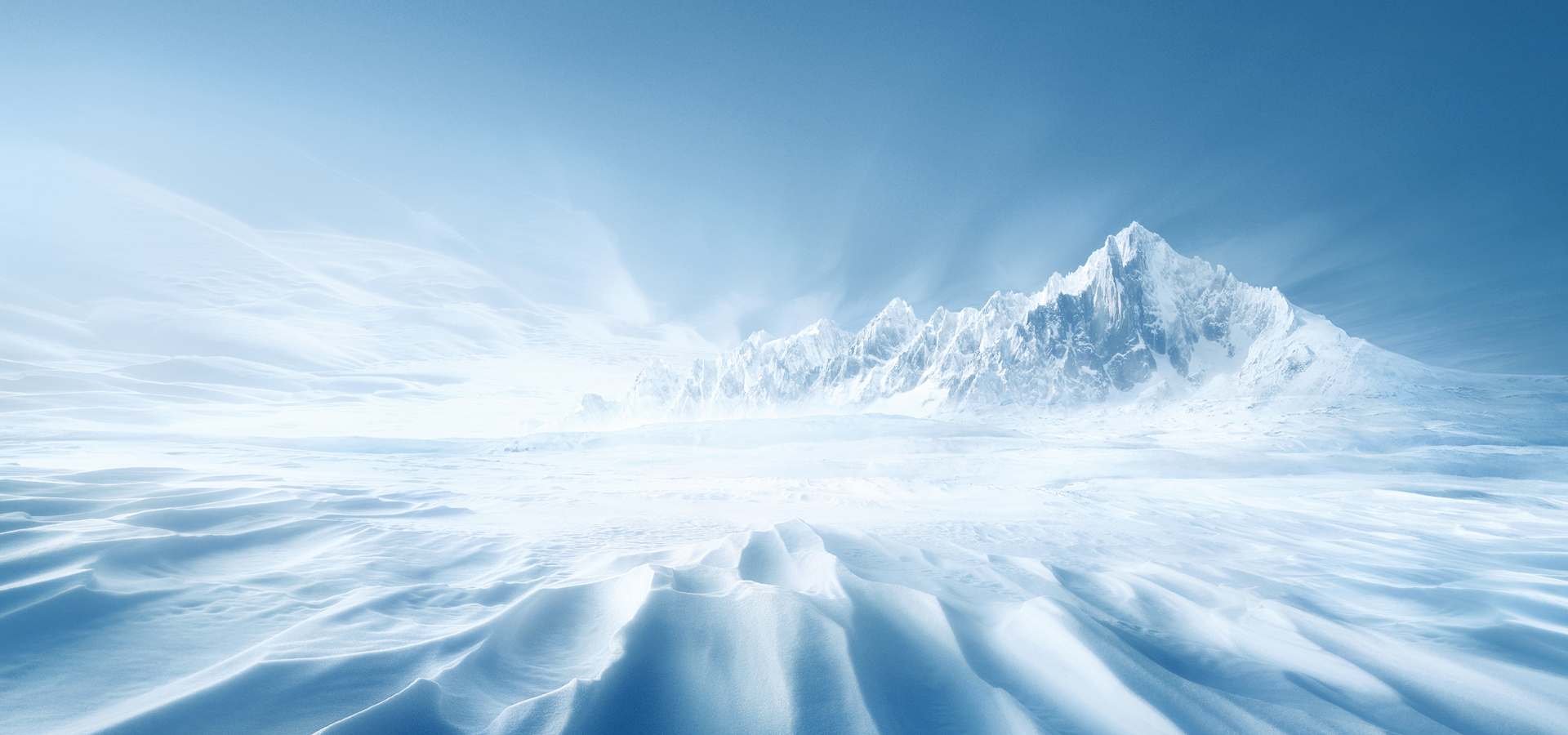 Add title text
01
02
03
Add title
Click here to add text content, such as keywords, some brief introductions, etc.
Add title
Click here to add text content, such as keywords, some brief introductions, etc.
Add title
Click here to add text content, such as keywords, some brief introductions, etc.
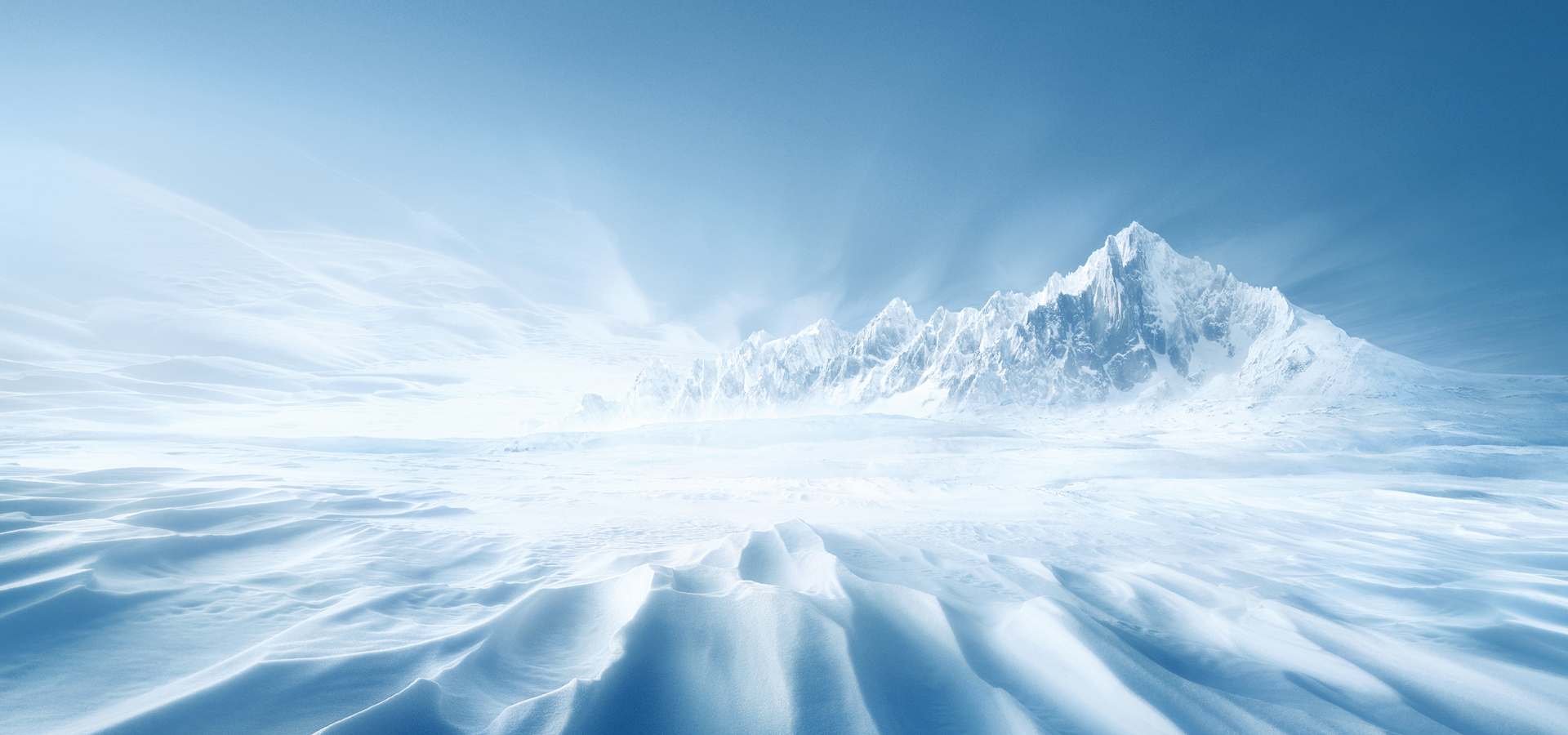 Add title text
Add title
Click here to add content, content to match the title.
Add title
Click here to add content, content to match the title.
Add title
Click here to add content, content to match the title.
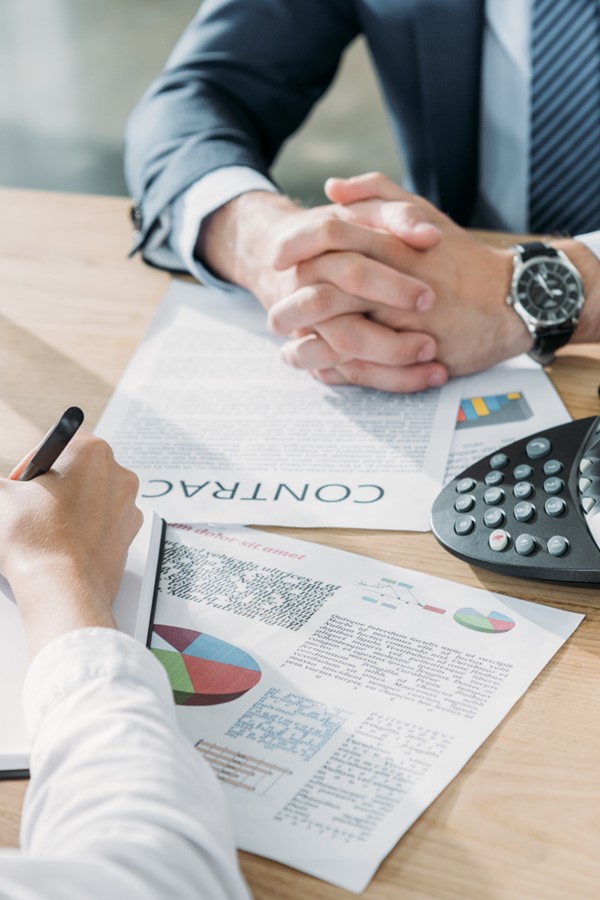 Add title text
Click here to add text content, such as keywords, some brief introductions, etc.
了解更多
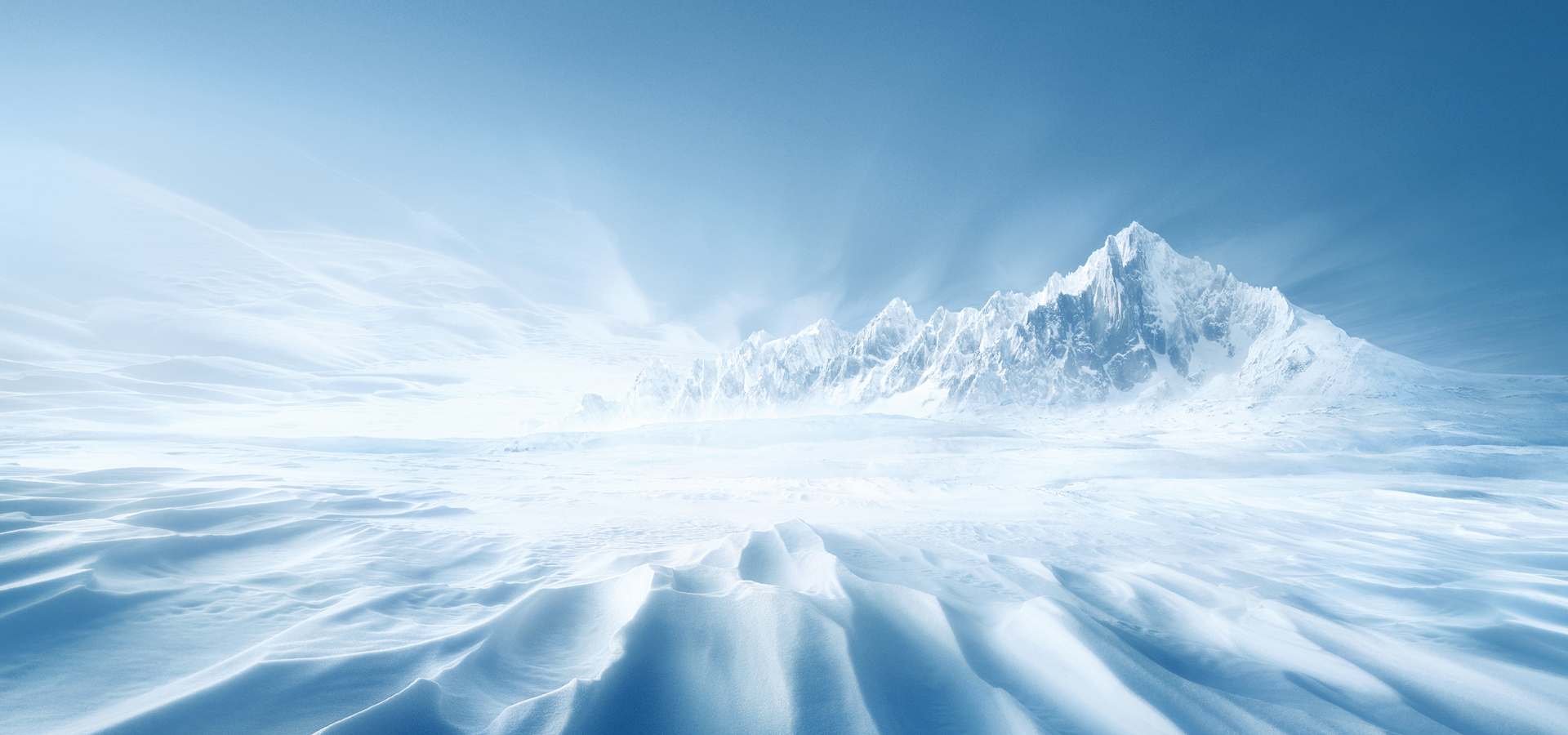 Add title text
Add title
Click here to add content, content to match the title.
Add title
Click here to add content, content to match the title.
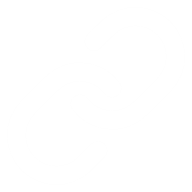 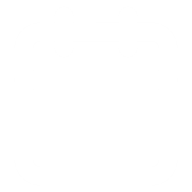 Add title
Click here to add content, content to match the title.
Add title
Click here to add content, content to match the title.
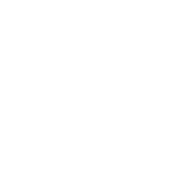 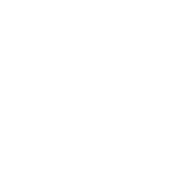 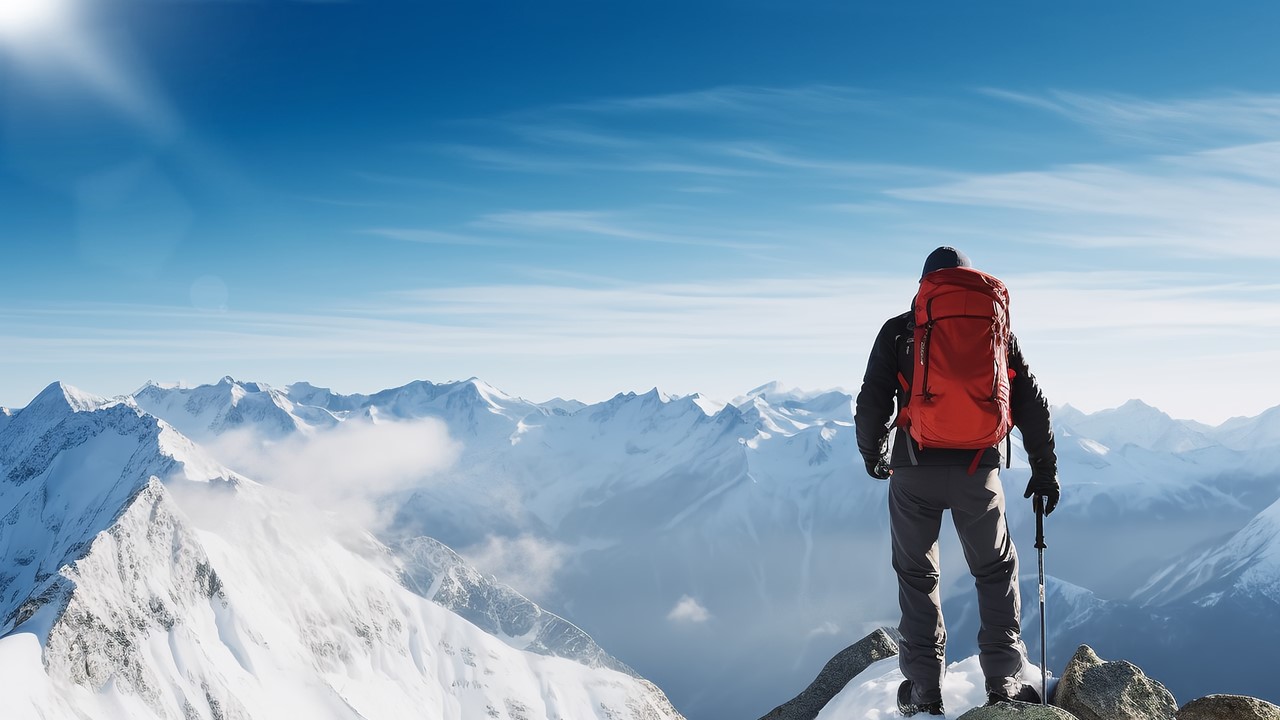 LOGO
THANK YOU
—— Insert the Subtitle of Your Presentation
Report ：freeppt7.com
XX.XX.20XX
We respect your valuable time with freeppt7!
If you have any questions, please reach us
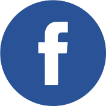 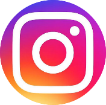 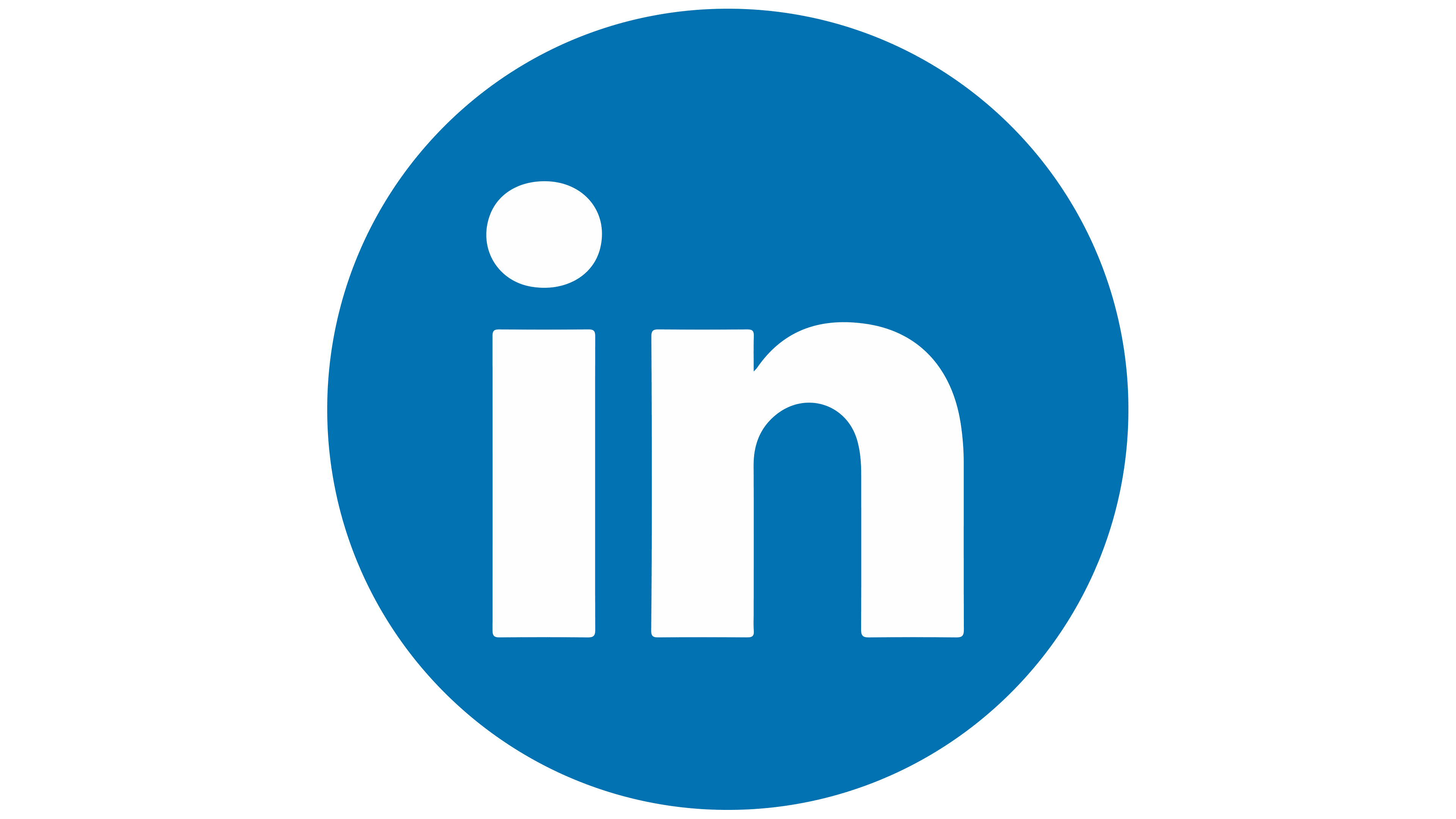 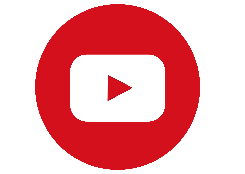 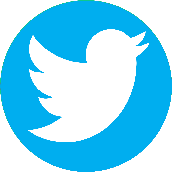 Do you have a design request, please visit our redesign page.
CREDIT: Freeppt7.com created this PowerPoint template.
Let this slide be kept for attribution.
www.freeppt7.com